Chapter 7
“An Analytical Approach to Investments, Finance and Credit”
Debt Markets: issuingCorporate Bonds144AsPrivate Placements
Professor C. droussiotis
Issuer (Who raises bonds)
Government
Sovereign
Corporate
Corporate Debt: An Overview
Corporate debt is by far one of the most prefer 
Raising debt ,in general, do not need to give up ownership and instead they signed a contract. 
The contract, called bond indenture or loan agreement, requires the company to pay back such debt in the future plus pre-determined interest payment which represents the cost of borrowing. 
Though debt is the preferred source of capital, is not always available. 
Debt holders are betting that the company has relatively strong income and cash flows to meet their debt obligations which include both interest and principal payments.
In a bankruptcy, debt is viewed higher in the capital structure than stock
Parties Involved
Investor
Rating Agency
Issuer
Underwriter/Agent.
Investor
Institutional (Primary & Secondary markets)
Retail (secondary markets)
Corporate Bonds
In general, investing in bonds is safer than investing in stocks. 
The return is expected to be fixed assuming the investor holds the bonds until the contractual maturity, thus the risk is estimated to be lower than the equity’s investment risk. 
What gets a little complicated with holding corporate bonds is that the market value of these bonds could fluctuate due to many factors such as
 interest rates
credit risk
market liquidity
refinancing
Secondary Bond Markets: An Overview
The secondary market for publicly traded bonds takes place in over-the-counter transactions. 
Bonds need to register with the SEC and report all secondary trading activities in a centralized reporting platform called TRACE (trade reporting and compliance engine). 
The bonds are rated, as required by the SEC, by two independent rating agencies before they are issued. As a precaution, they continue to be monitored for upgrades or downgrades. The rating that is assigned to the bond security is an estimation on the probability of default. 
Bonds are basically traded in two separate markets: investment grade and non-investment grade (high yield).
Rating Agency
Standard & Poor’s
Moody’s
Fitch
Raising / Issuing Corporate Bonds
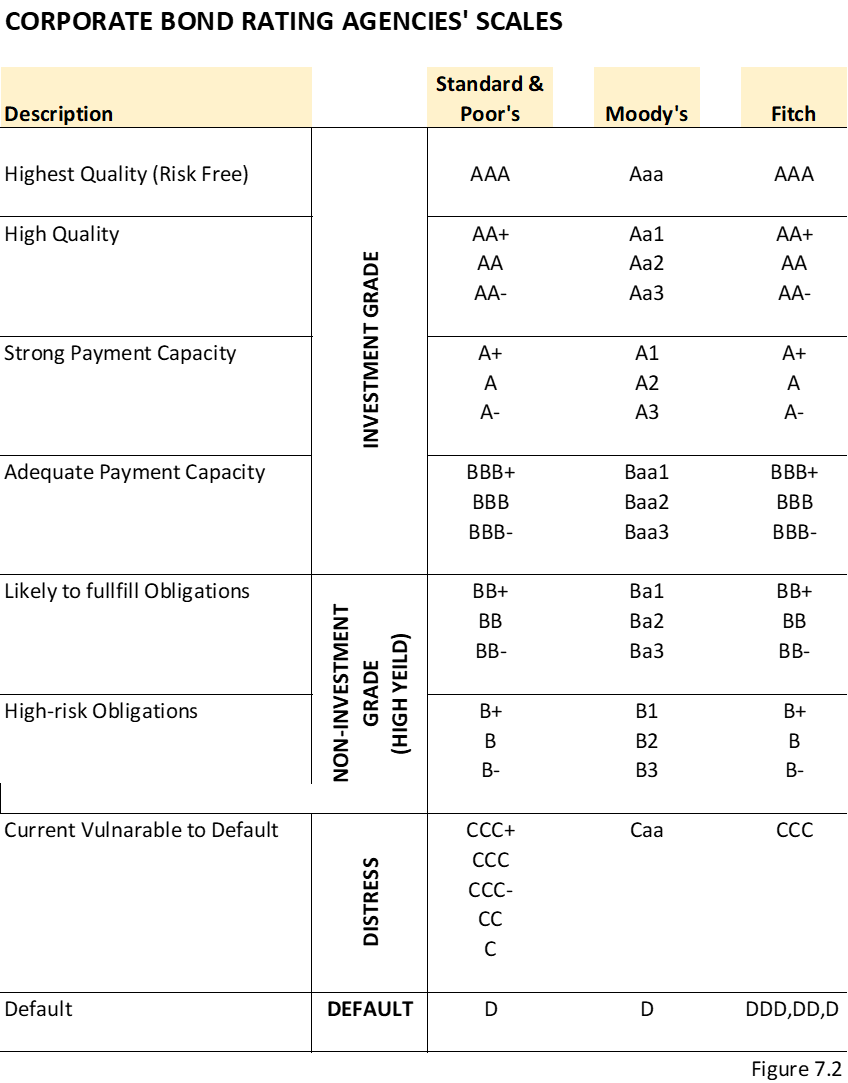 The companies issuing bonds in the public markets are required by the Securities and Exchange Commission (SEC) to be independently rated by at least two rating agencies before they are issued Secured Bonds
Rating Agency Methodology
Industry Risk
Company-Specific Business Risks 
Management Factor
Financial Risk Analysis
Loan-to-value or debt capitalization ratio
Leverage ratio of debt to EBITDA
Coverage ratios, including EBITDA/interest and cash flow to debt service
Cash Flow Forecasting and Modeling
Corporate Issuer
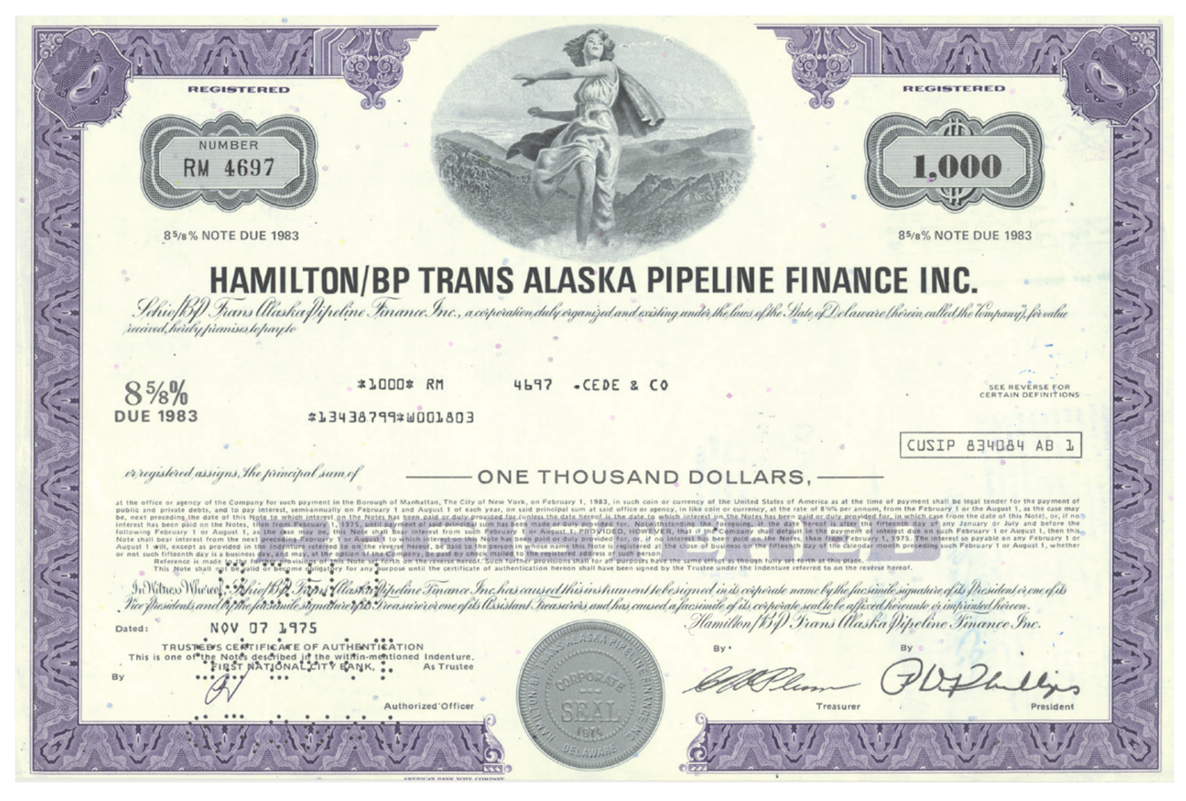 Treasury Notes and Bonds
The U.S. Treasury issues notes and bonds to finance its operations.
The table (12.1) summarizes the maturity differences among the various Treasury securities.
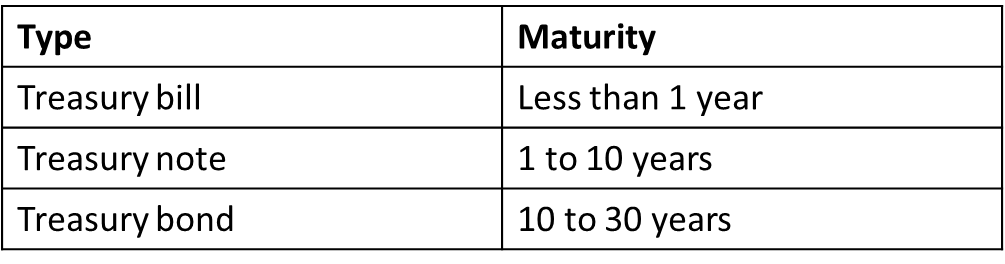 Treasury Bonds: Recent Innovation
Treasury Inflation-Indexed Securities: the principal amount is tied to the current rate of inflation to protect investor purchasing power
Treasury STRIPS: the coupon and principal payments are “stripped” from a T-Bond and sold as individual zero-coupon bonds.
Municipal Bonds
Issued by local, county, and state governments
Used to finance public interest projects
Tax-free municipal interest rate = taxable interest rate  (1 − marginal tax rate)
Two types
General obligation bonds
Revenue bonds
NOT default-free (e.g., Orange County California)
Defaults in 1990 amounted to $1.4 billion in this market
Municipal Bonds: Example
Suppose the rate on a corporate bond is 5% and the rate on a municipal bond is 3.5%. Which should you choose? Your marginal tax rate is 28%.
Find the equivalent tax-free rate (ETFR):
ETFR = 5%  (1 − MTR) = 5%  (1 − 0.28)
The ETFR = 3.6%. If the actual muni-rate is above this , choose the muni. If the actual muni-rate is below this, choose the corporate bond. In this case, we choose corporate bond.
Types of Corporate Bonds
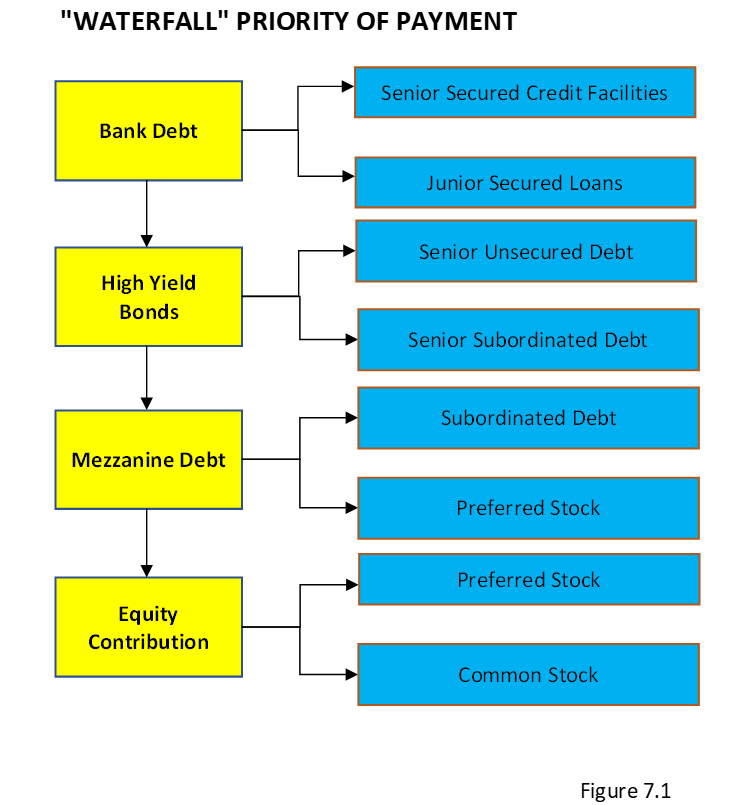 Corporate Debt: An Overview
“The Waterfall” or priority of payment, in a bankruptcy, bonds are viewed higher in the capital structure than stock.
Going to Market to Raise Corporate Bonds
Step I: Select the Investment Company/Underwriter 
Firm Commitment
Best-Effort Commitment
Step II: Preparing the Documents for the Bond Offering
Step III: SEC Registration and Approval though debt is the preferred source of capital, is not always available. 
Step IV: Marketing the Bond Offering
.Step V: Indication of Interest
Step VI: Closing, Funding, and Free to Trade
Terms of the Bonds
Money Terms
Amount
Interest
Maturity/Term
Principal Payment
Non-Money
Financial Covenants
Negative Covenants
Affirmative Covenants
Money Terms - Primary
Amount Concepts
Face Value (Book Value) $1,000 per Bond – PAR AMOUNT 100
Redemption
Maturity 100
Earlier than Maturity (Call/Non-Call) at different prices 
Interest Rate / Coupon Rate
Fixed or Floating
Semi-Annual Payment (i.e. 8.0% Coupon pay $80 per year or $40 every six months)
Maturity (anniversary of issuance)
Principal Payments
Term Bond (0,0,0,0,100)
Serial Bond (20,20,20,20,20)
Balloon Bond (10,10,10,10, 60)
Pricing Bonds
Term Sheet
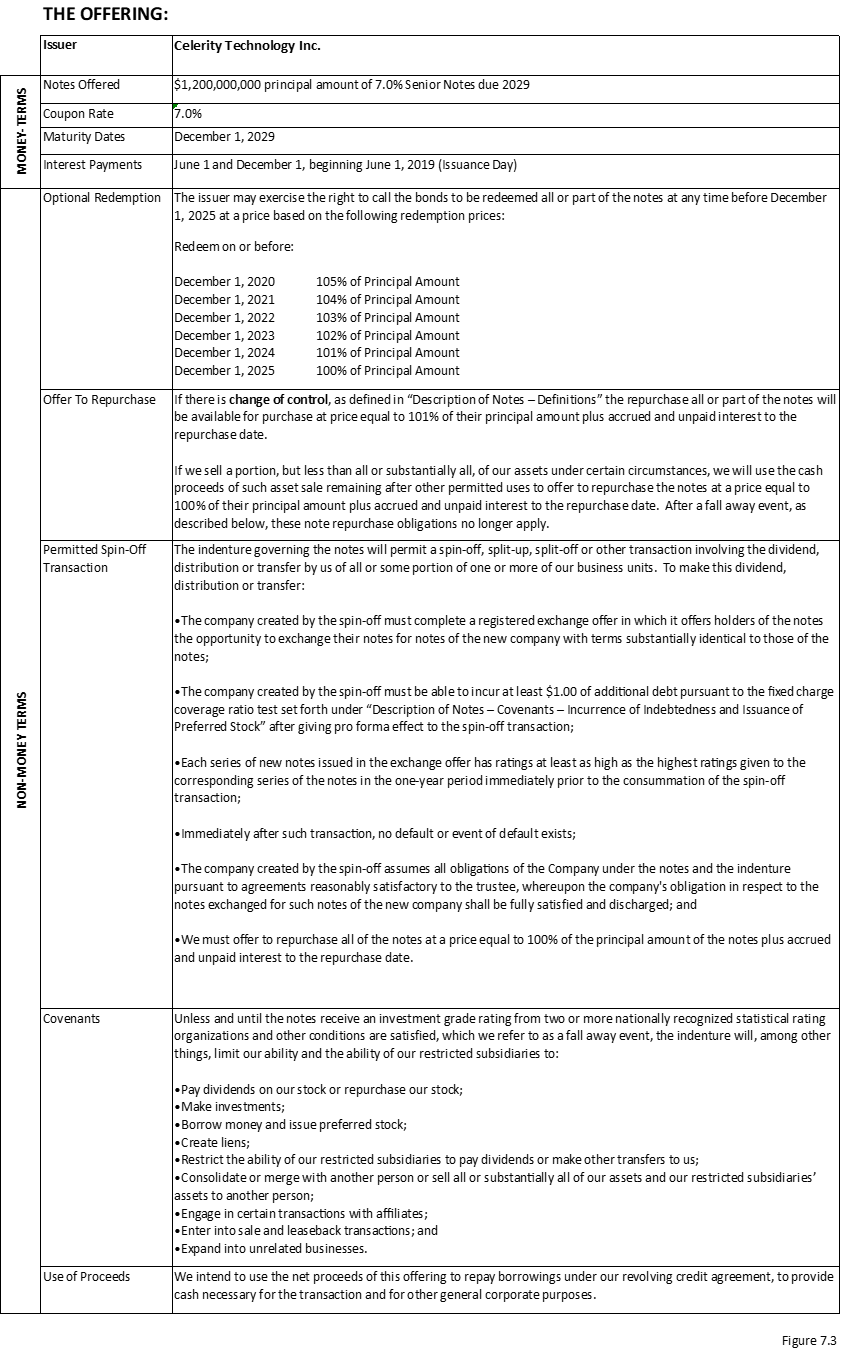 Market InformationQ2 2022
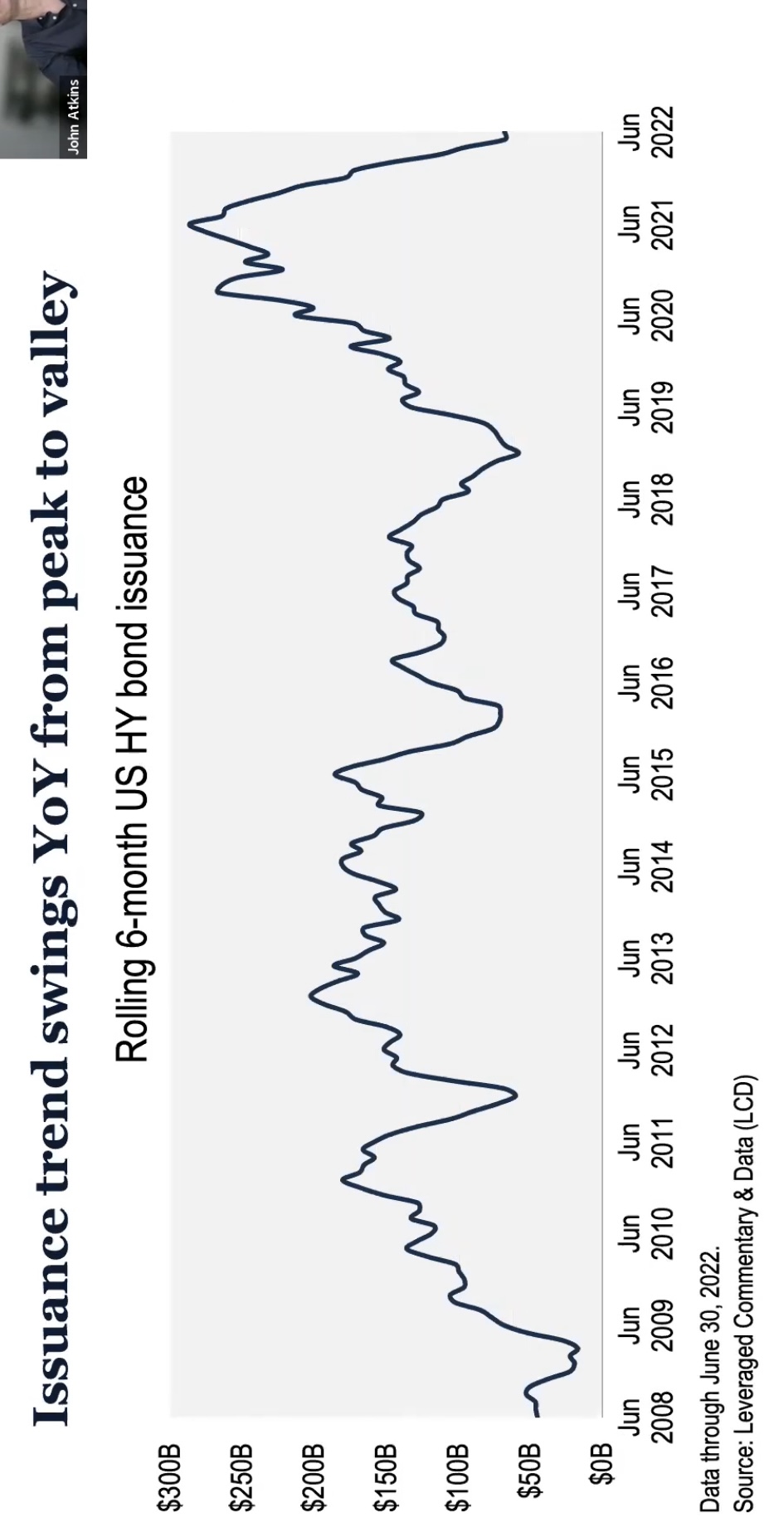 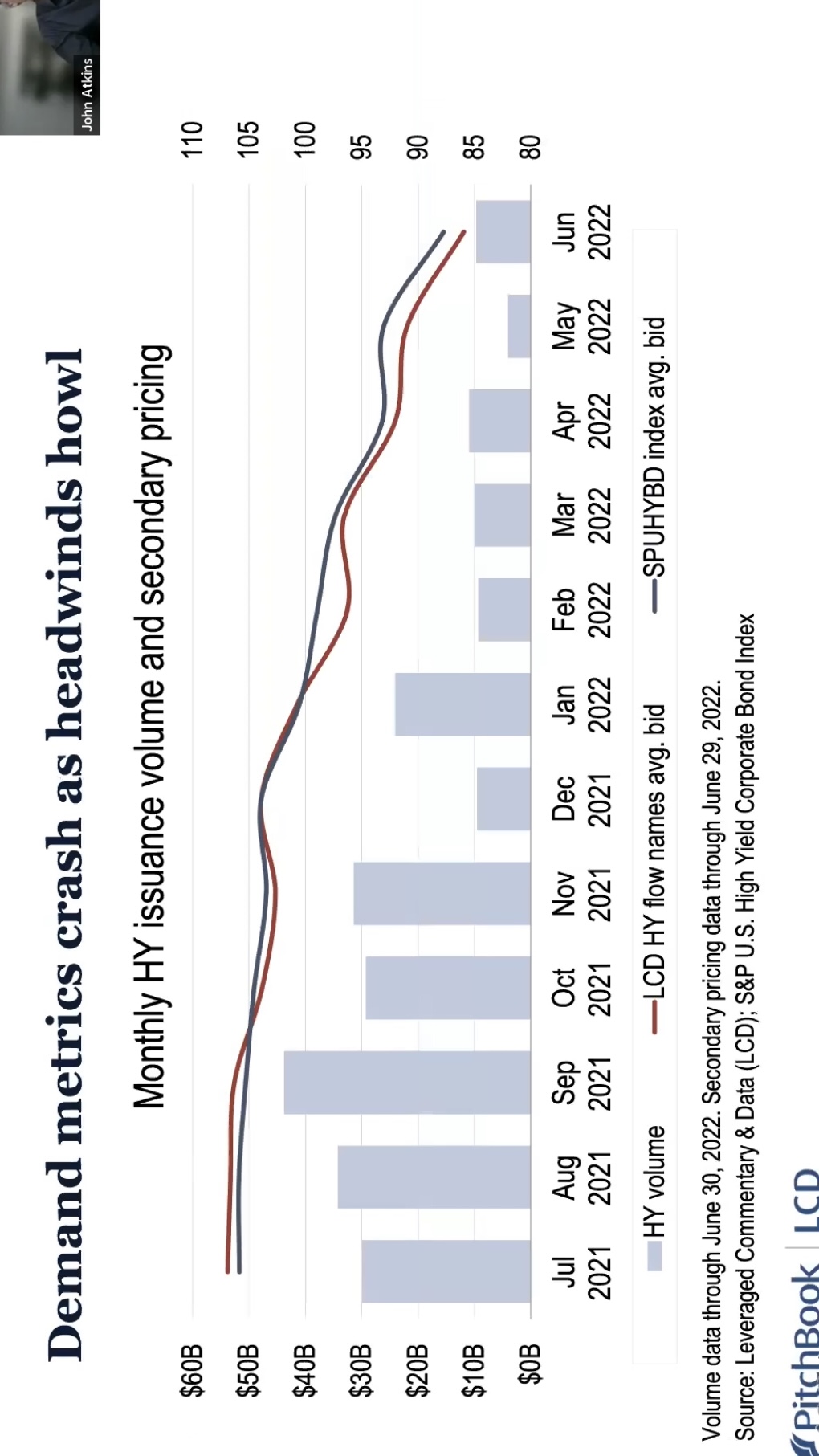 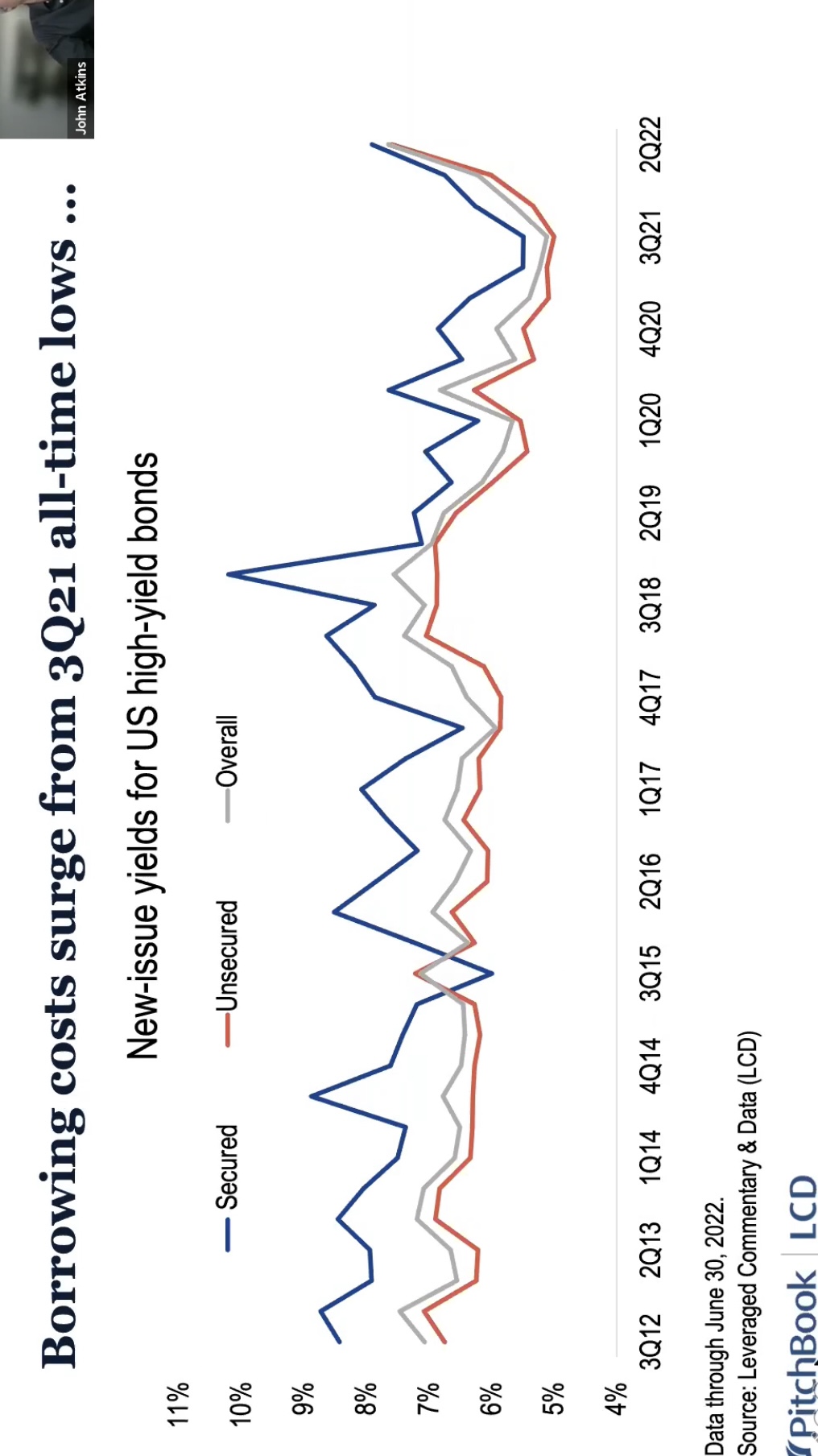 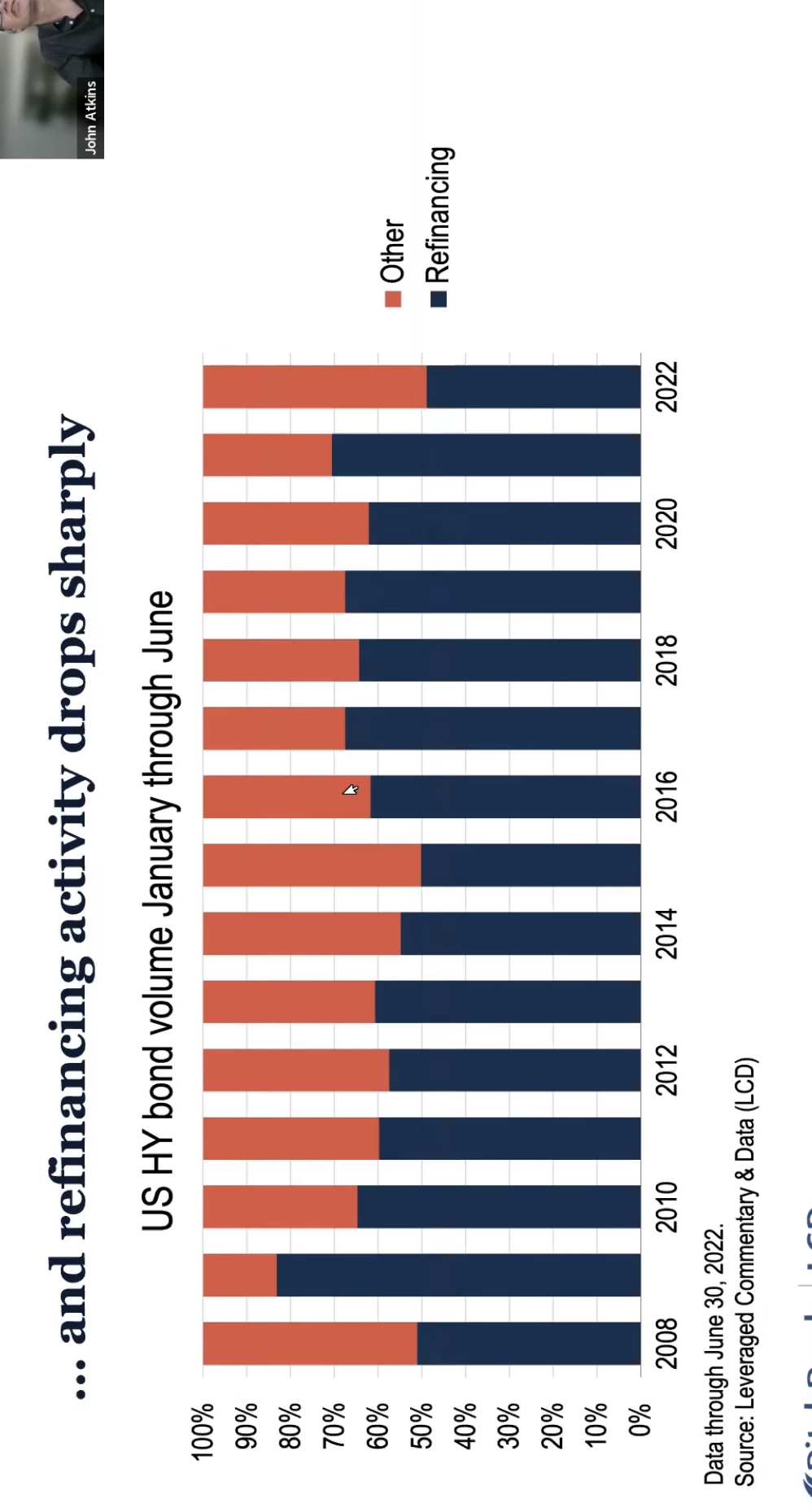